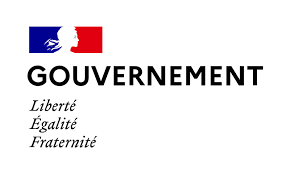 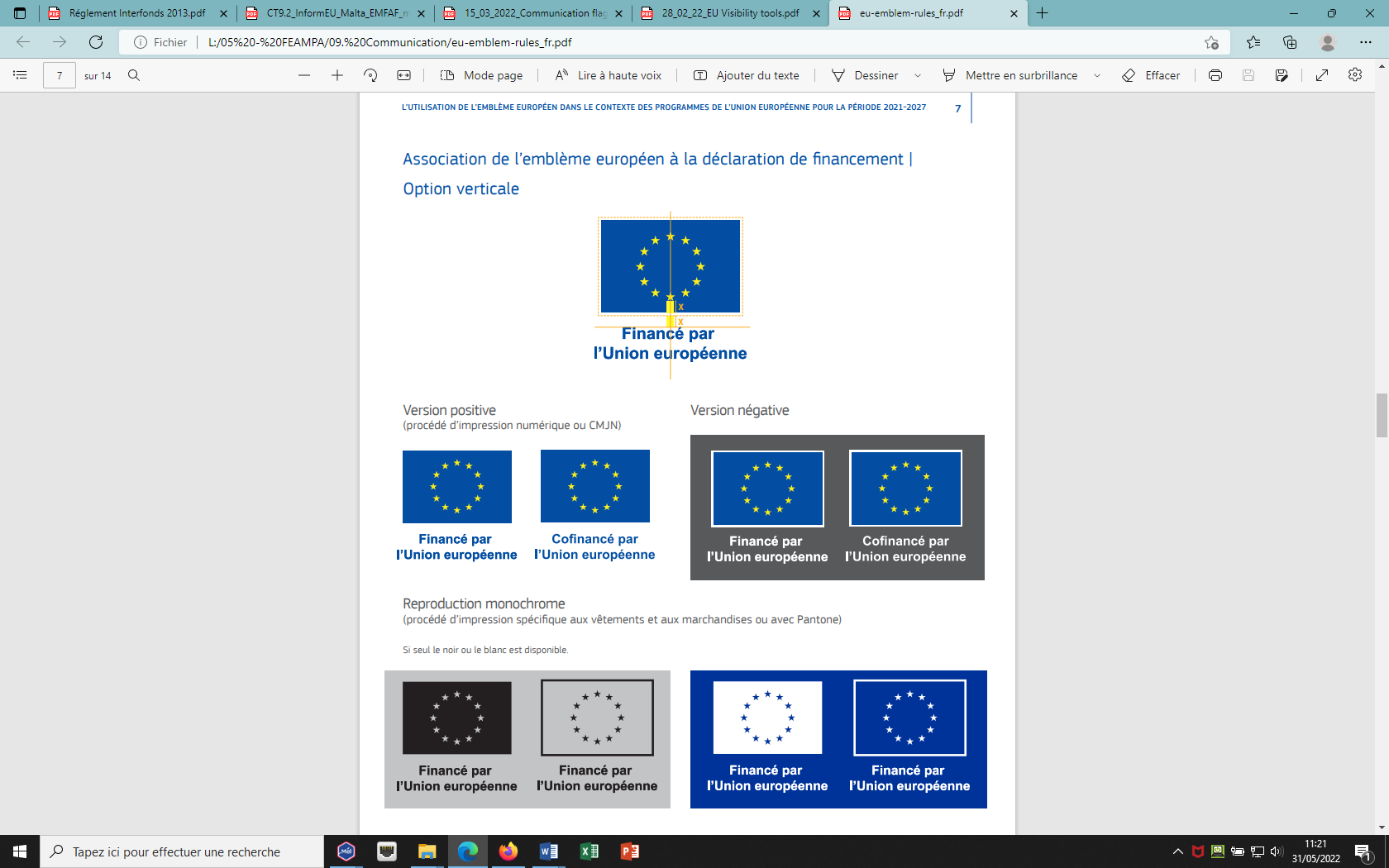 E-Synergie
Liste des pièces justificatives DP
Programme national FEAMPA FranceAgrimer 2021-2027
Pièces nécessaires à l’instruction du dossier
pour la demande de paiement
Les pièces à fournir listées ci-dessous doivent être transmises en cliquant sur le bouton « + Ajouter une pièce » -> limite de 100 Mo par fichier et de 1000 Mo pour l’ensemble de fichiers joints. 

NB : Le service guichet pourra demander des pièces complémentaires qu'il juge nécessaires à l'instruction de votre dossier en fonction de la nature de votre, du statut de votre structure et des dépenses qui seront présentées.
Une partie est réservé au service instructeur pour vérification des pièces, merci d’imprimer, scanner et télécharger ce document  dans l’onglet 7 : pièces justificatives.
Projet :
Cadre réservé à l’administration
Contrôlé le :
Par :
1
Version du 05/02/2025
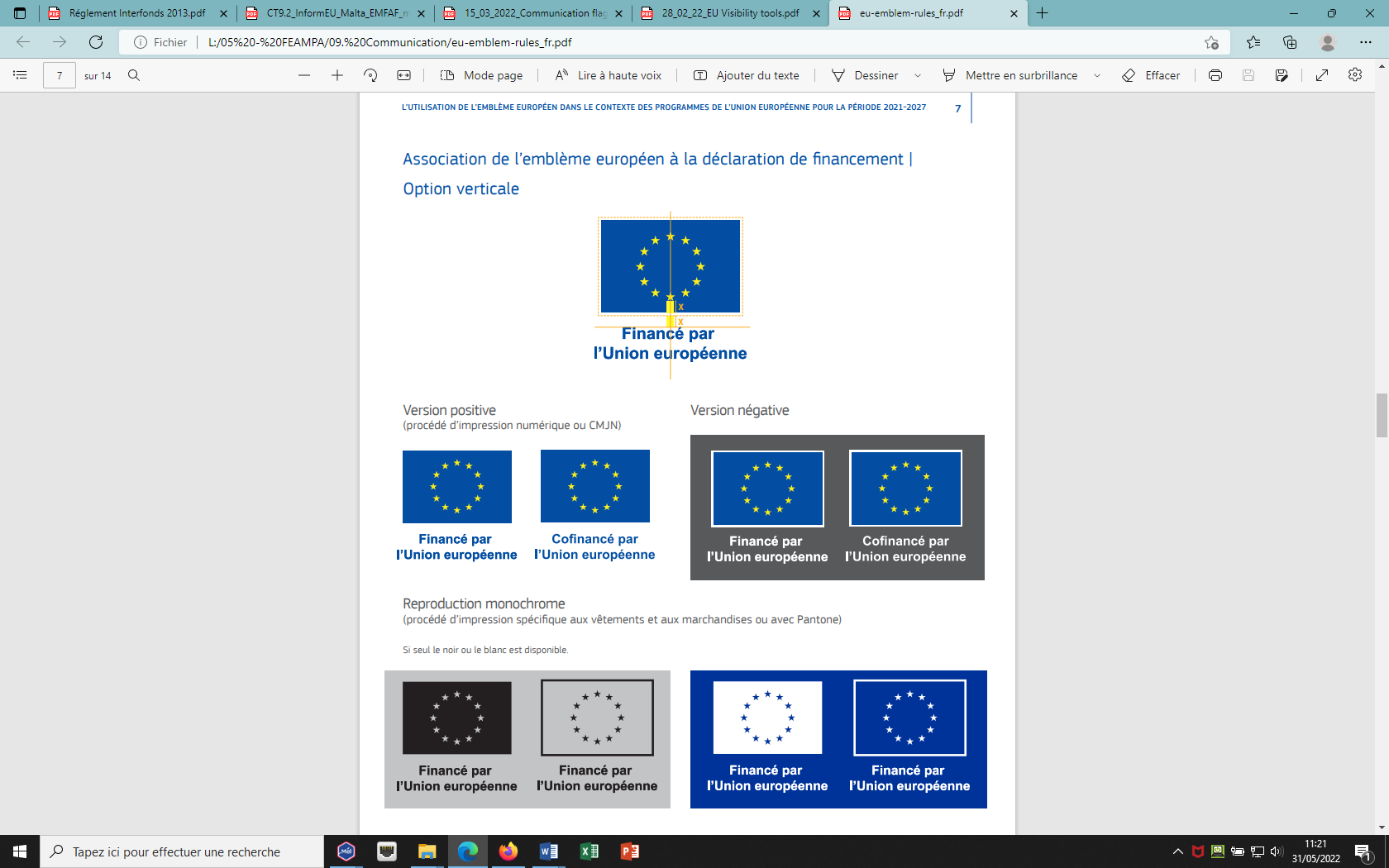 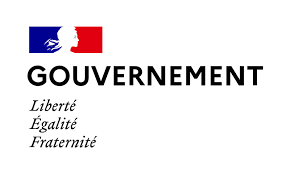 Les pièces ci-dessous sont nécessaires à l’instruction du dossier
Version du 05/02/2025
2
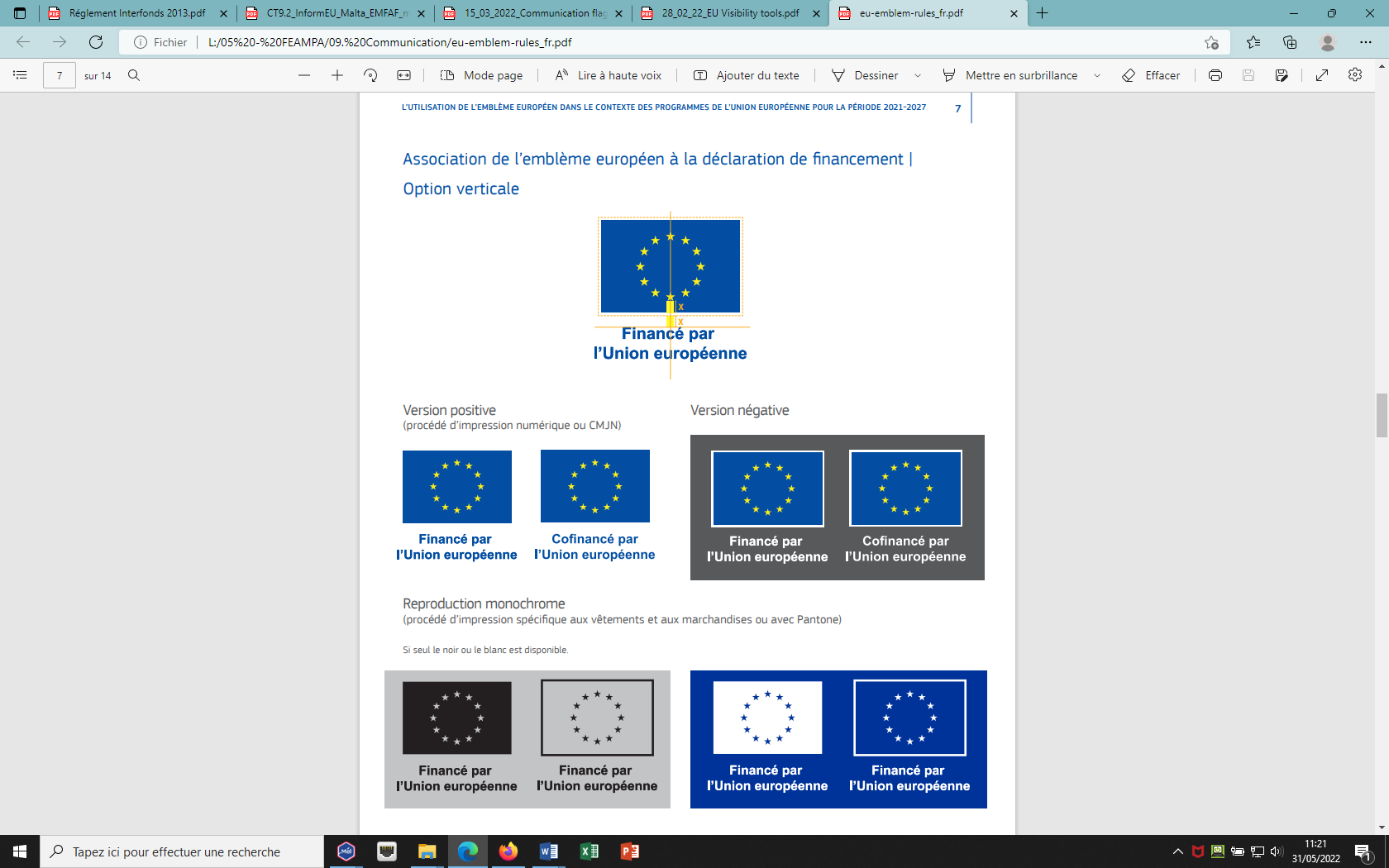 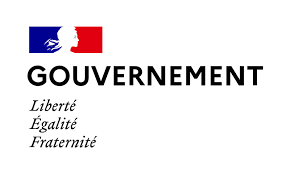 Les pièces ci-dessous sont nécessaires à l’instruction du dossier
Version du 05/02/2025
3
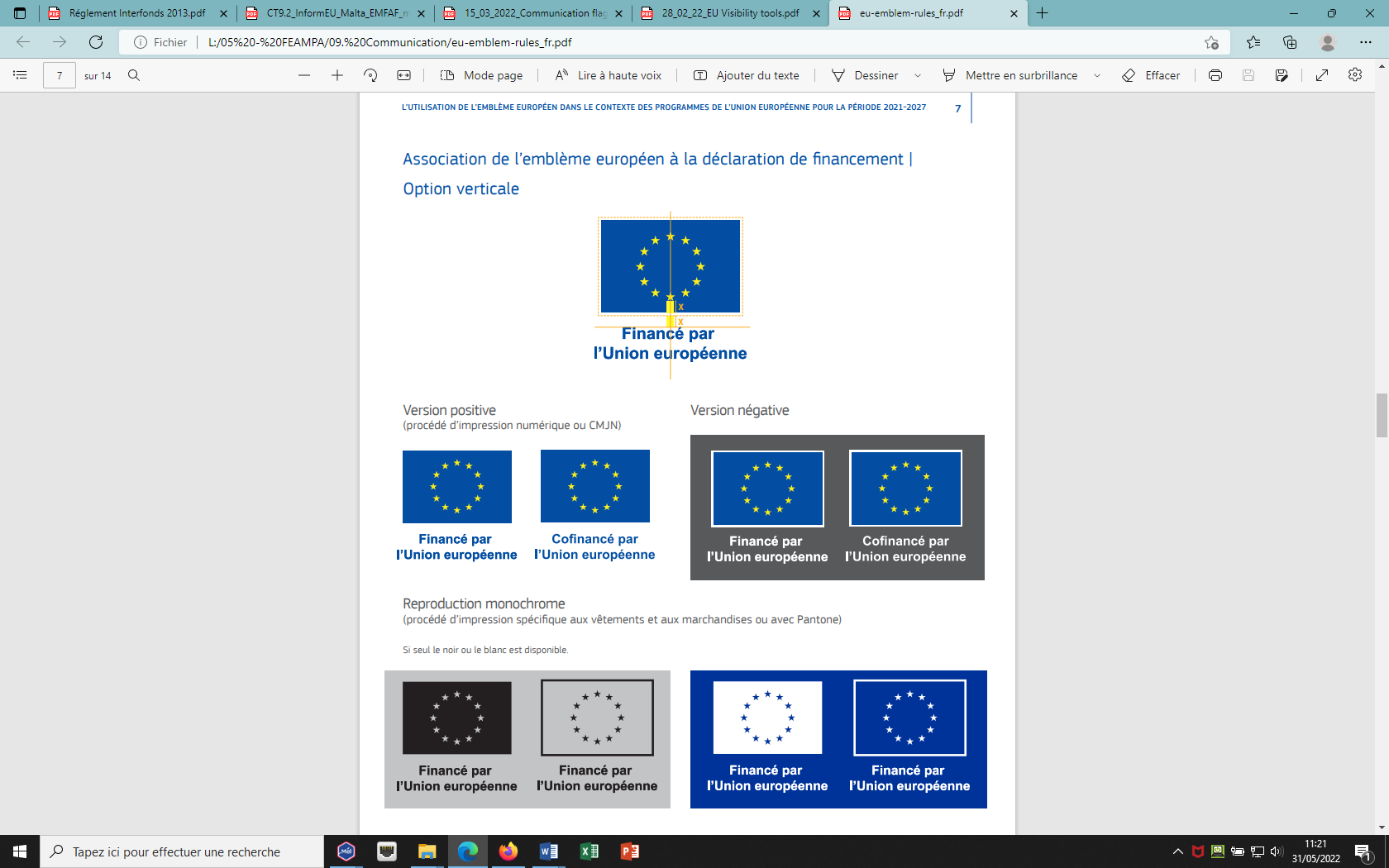 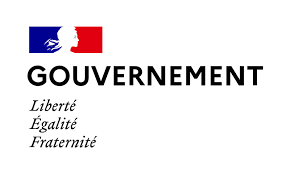 Ci-dessous les pièces complémentaires par dispositif nécessaire pour l’instruction du dossier :
Version du 22/01/2025
4
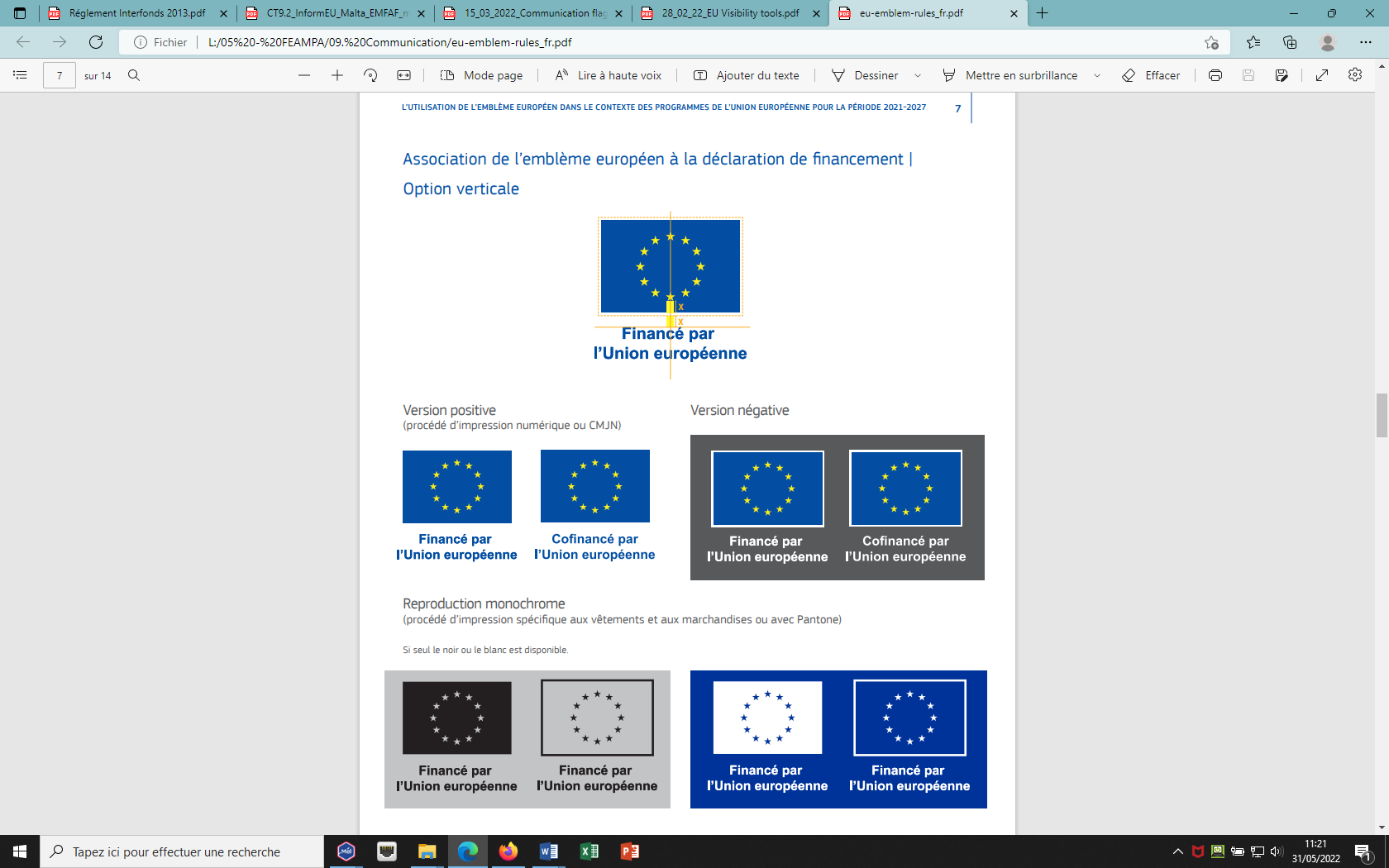 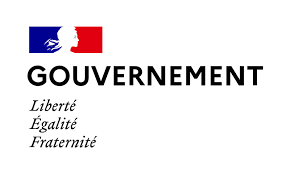 Ci-dessous les pièces complémentaires par dispositif nécessaire pour l’instruction du dossier :
Version du 22/01/2025
5